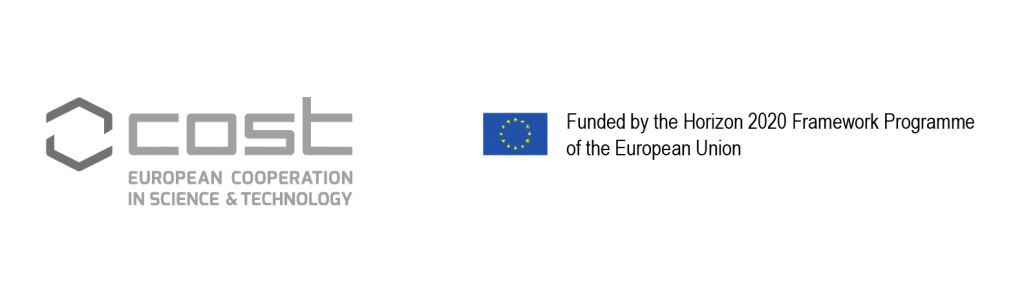 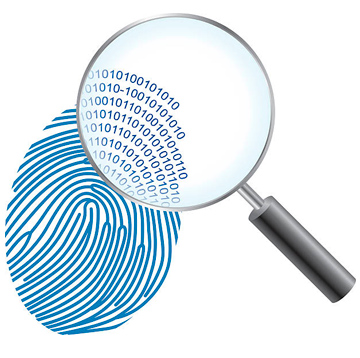 DigForASP WG4 meeting, Trieste, IT, the 18th and 19th of June 2019
Please put your name, family name, affiliation and email address here
About me [2 minutes]
Please tell us a few facts about you and your research interests, which are relevant for DigForASP WG4
How to achieve the WG4 final goal: introduction [2 minutes]
The major final goal of WG4 consists in two parts:
1)  Collecting and organising anonymised data extracted from real cases provided by the Digital Forensics Action partners, and
2) devising suitable benchmarks concerning the solution of such cases
 
In no more than two slides, we would like to know your opinion about how we might achieve this long term goal.
 
In the first slide, you might provide a general introduction to your opinion and suggestion about this issue; in the second slide, you might  share your opinion about the tools (“tool” in its most general meaning: programming languages, engineering approaches, methodologies, frameworks, etc....) that you deem suitable for reaching the goal
How to achieve the WG4 final goal: methods and tools [2 minutes]
The major final goal of WG4 consists in two parts:
1)  Collecting and organising anonymised data extracted from real cases provided by the Digital Forensics Action partners, and
2) devising suitable benchmarks concerning the solution of such cases
 
In no more than two slides, we would like to know your opinion about how we might achieve this long term goal.
 
In the first slide, you might provide a general introduction to your opinion and suggestion about this issue; in the second slide, you might  share your opinion about the tools (“tool” in its most general meaning: programming languages, engineering approaches, methodologies, frameworks, etc....) that you deem suitable for reaching the goal
How to achieve the WG4 mid-term goal[2 minutes]
The WG4 mid-term goal is “To identify a procedure for sharing information between digital-forensic partners and AI partners” and is better specified below. We would like to ask for your opinion about how we might reach it
 
Tasks:
T1 - To deploy a google questionary (a survey), coordinating with other WGs, in particular with WG3 and WG5,  in order to create a directory of possible public resources that can be used by the COST action: please, suggest one or two questions to insert in the survey
T2 - Identification of public digital-forensic cases that can be considered as synthetic examples to be modeled by AI partners. This task will be done after T1: please, suggest public digital-forensic cases (with url) if you are aware of
 
Motivation and results: Since we know that sharing resources can be an issue given the privacy policies of each institution, we might look for possible public resources first. As mid term goal, we will make the results of the survey available to the community.
WG4 and beyond/1 [2 minutes]
This meeting must be driven by the WG4 objectives. Nevertheless, we think that constraining the discussion too much might prevent some good ideas relevant for the COST Action in the large, to emerge and be discussed. 
So, we would also ask for your ideas and proposal which, while being related to the DigForASP COST Action, go beyond the goals of WG4. 
We leave two slides for this purpose, as we believe that a WG meeting, and a COST Action in general, should boost brainstorming, creativity, and visionary ideas
WG4 and beyond/2 [2 minutes]
This meeting must be driven by the WG4 objectives. Nevertheless, we think that constraining the discussion too much might prevent some good ideas relevant for the COST Action in the large, to emerge and be discussed. 
So, we would also ask for your ideas and proposal which, while being related to the DigForASP COST Action, go beyond the goals of WG4. 
We leave two slides for this purpose, as we believe that a WG meeting, and a COST Action in general, should boost brainstorming, creativity, and visionary ideas